جرائم الملكية الفكرية
(جنحة التقليد)
للملكية الفكرية دور مهم في النمو الاقتصادي لأن المعارف والاختراعات تشكل القوة الدافعة للنمو.
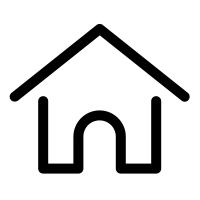 نصت المادة 151من الأمر 05/03 المتعلق بحقوق المؤلف والحقوق المجاورة على مايلي:يعد مرتكبا لجنحة التقليد كل من يقوم بالأعمال التالية:
1الكشف غير المشروع للمصنف أو المساس بسلامة مصنف أو أداء لفنان مؤد أو عازف.
2استنساخ مصنف أو أداء بأي أسلوب في شكل نسخ مقلدة.
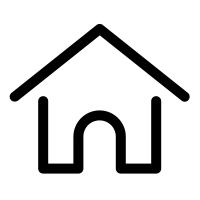 3استيراد أو تصدير نسخ مقلدة من مصنف أو أداء.
4بيع نسخ مقلدة لمصنف أو أداء.
5تأجير أو وضع رهن التداول النسخ المقلدة لمصنف أو أداء."

ويقصد غالبا بالتقليد المشار اليه هو نقل شيئ عن الأصل قصد التحريف والغش ونسبته لغير صاحبه الأصلي لإيقاع الغير في الخطأ بين شيئين أحدهما أصلي والآخر مقلد.
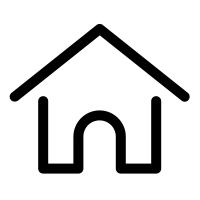